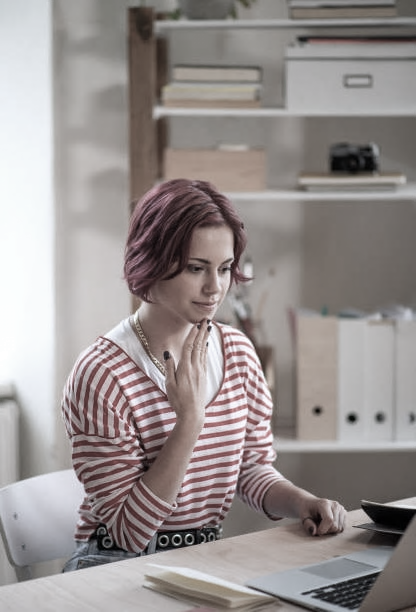 NRS User Experience Survey
Survey 7 - November 2024
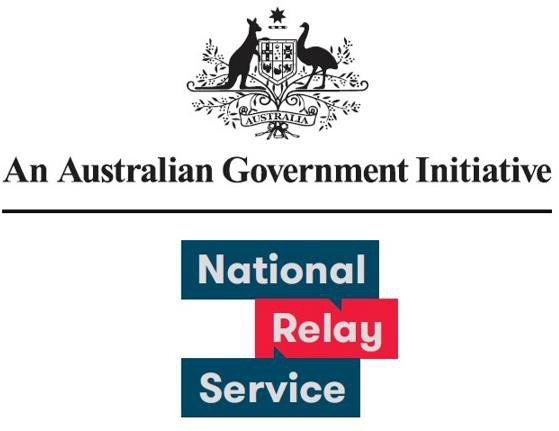 A phone solution for people who are deaf or hard of hearing or have a speech communication difficulty.
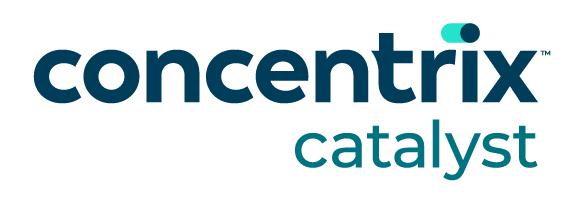 provided by
Background & Objective
National Relay Service (NRS) Users have provided feedback on how the NRS can improve the User experience and continue to meet the changing needs of the community. During this seventh survey, feedback was collected between 1st November and 30th November 2024.

The survey helps us understand User sentiment and provides us with feedback on the  challenges NRS Users experience. It also provides us with suggestions about opportunities for service improvements.

This report also includes feedback obtained through the Helpdesk Feedback Form, in addition to the survey results. 

To access the Auslan translation of the User Experience Research Learning, click here
provided by
Survey Approach Overview
What we did differently:
Added questions to gather feedback on recent NRS Mobile App enhancements released 23rd October 2024
Modified the response selection on Reason for NRS Contacts
Added Access Hub subscription option


Survey Responses: 
443 responses received
442 responses were received via E-mail and 1 response was received via Post
provided by
Survey Responses Overview
provided by
Overall Surveys’ Response
provided by
NRS User Survey Experience Ratings
1 Surveys conducted 1st Nov to 30th Nov 2024, n=443
provided by
NRS User Survey Experience Ratings
1 Surveys conducted 1st Nov to 30th Nov 2024, n=443
provided by
NRS User Survey Experience Ratings
1 Surveys conducted 1st Nov to 30th Nov 2024, n=443
provided by
NRS User Survey Experience Ratings
1 Surveys conducted 1st Nov to 30th Nov 2024, n=443
provided by
Key Takeaways
NRS Users continue to have a positive experience with the service on par with sixth round of surveys.

Opportunities exist to engage with organisations and businesses regularly contacted by NRS Users to improve call taking process.

Options for improvements to User features.

Considerations for further improvements to User processes protocols Relay Officer training.
provided by